Én mit tennék? FENNTARTHATÓSÁGI TÉMAHÉT
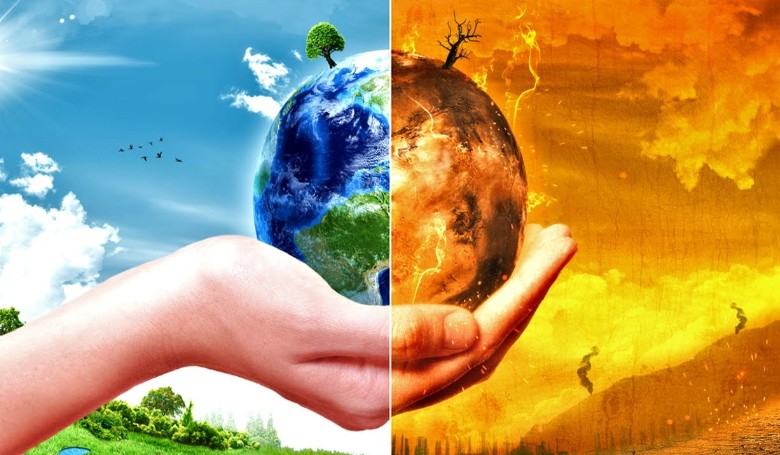 Krausz Barnabás
6.o.
Globális felmelegedés
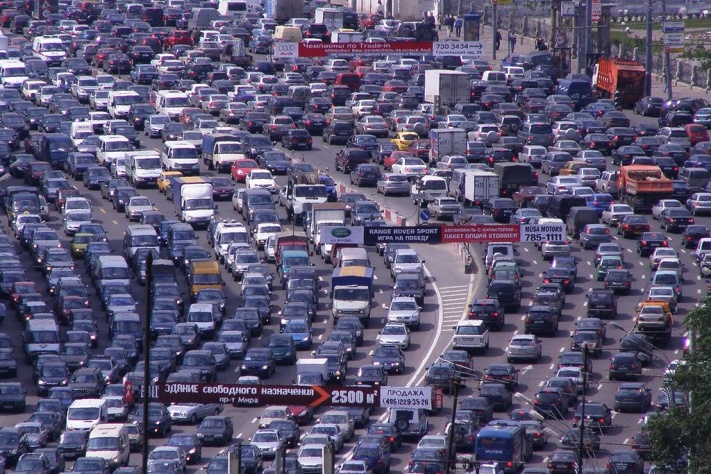 Okai:
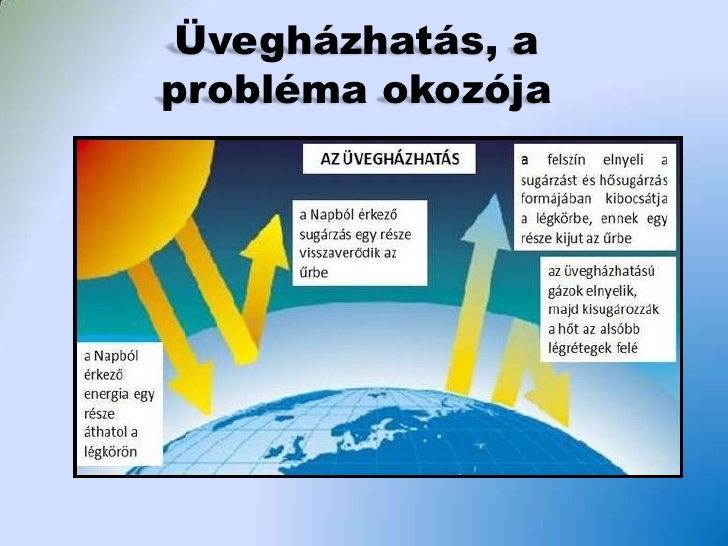 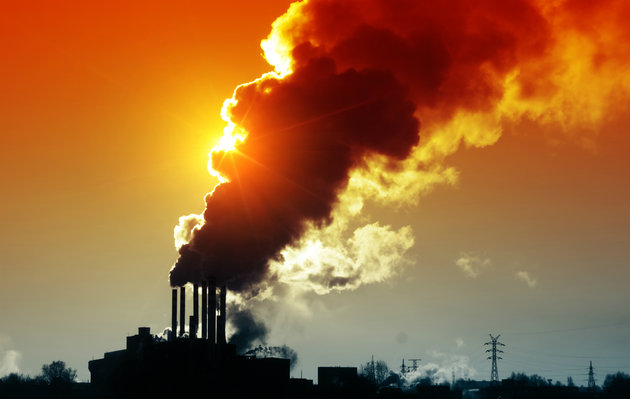 Globális felmelegedés
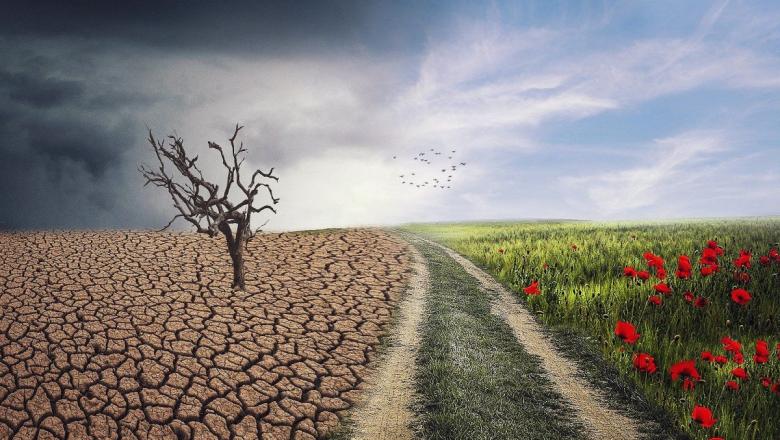 Hatásai:
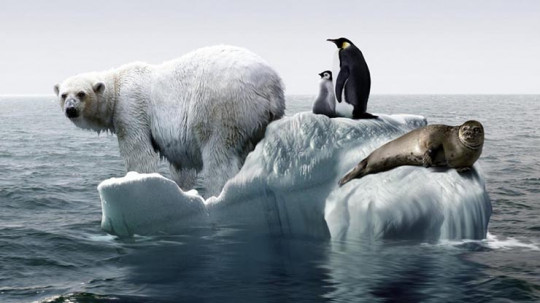 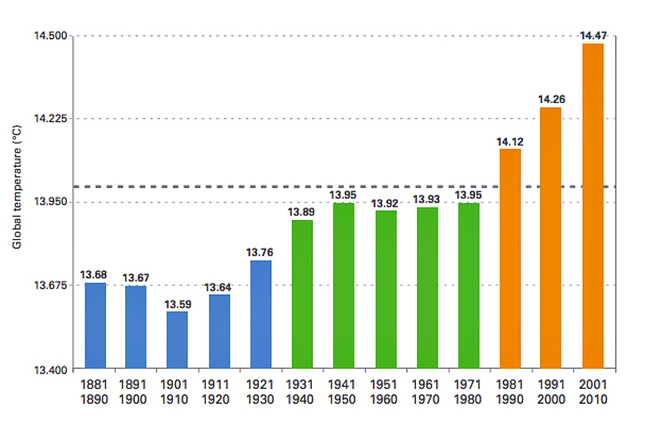 Globális felmelegedés - összehasonlítások
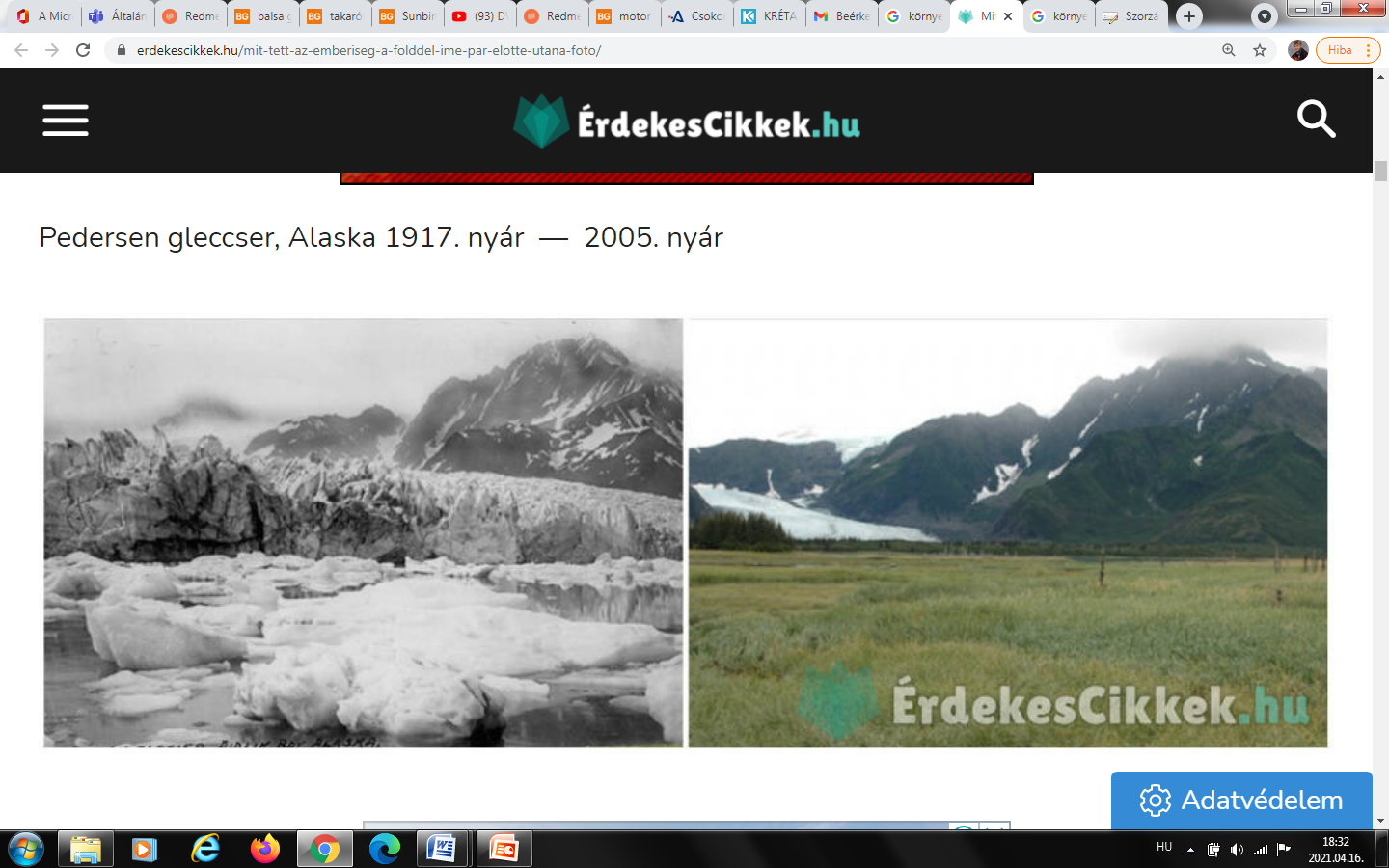 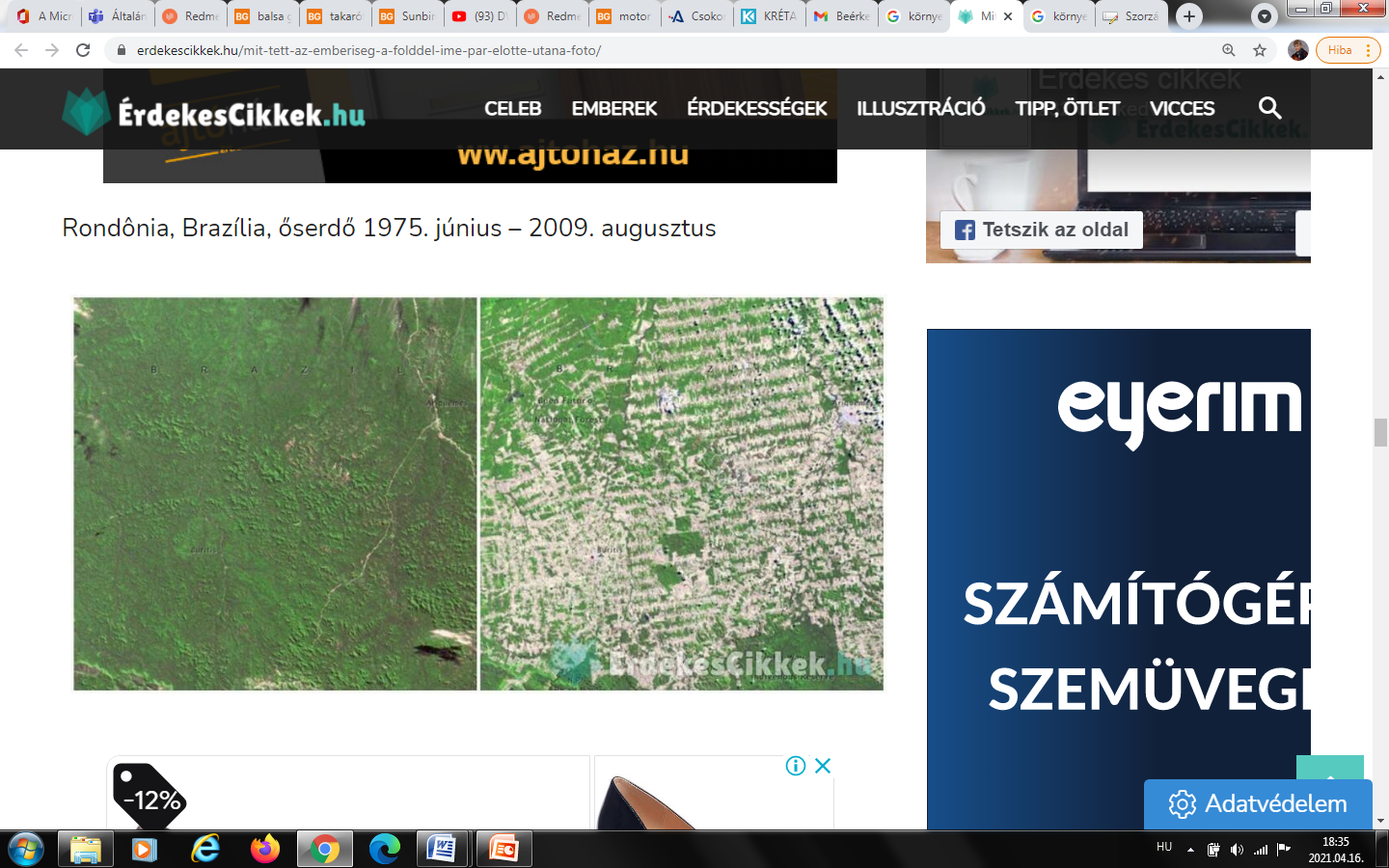 Szúnyogirtás vegyszerrel:
A légi kémiai védekezésnek jelentős környezetszennyező mellékhatásai vannak, mert a leggyakrabban alkalmazott hatóanyag mérgező számos más (sokszor hasznos) repülő rovarfajra, és felhalmozódik vízi gerincesekben is, ezzel akár tömeges halpusztulást is okozhat.
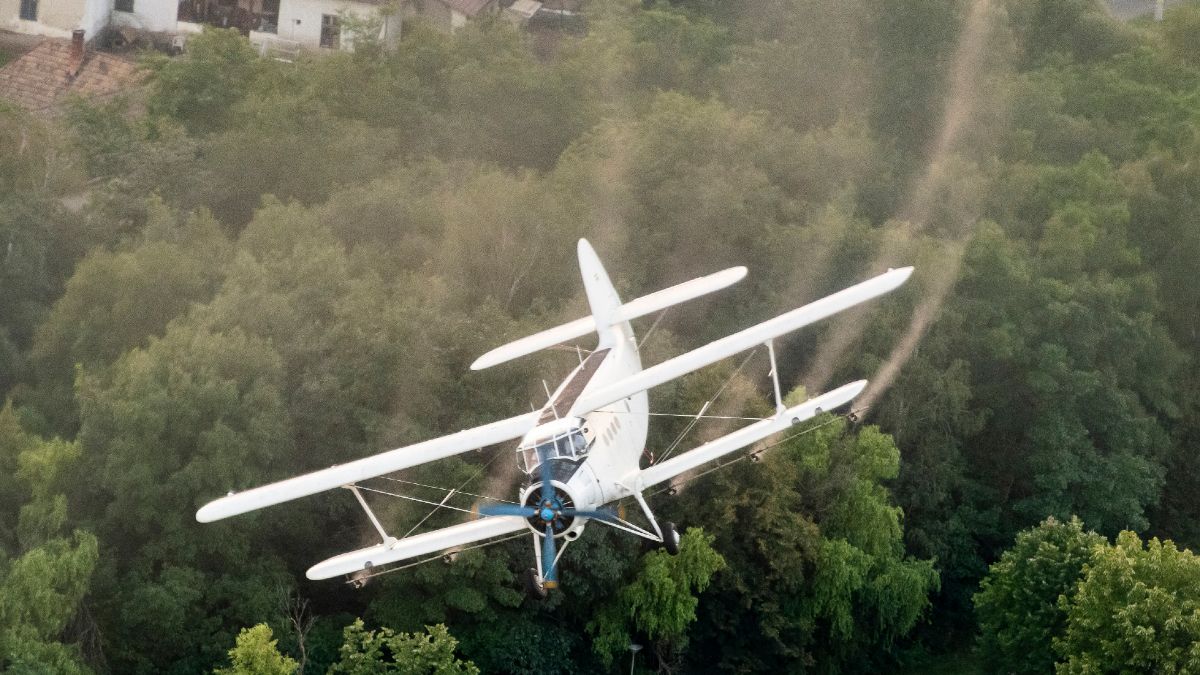 Szúnyogirtás fecskékkel:
A fecskék rengeteg szúnyogot megesznek.
Az ember viszont leveri a fészküket.
Inkább kész fészekkel kellene haza várni őket és nem kellene mérgező vegyszerekkel védekeznünk az egyre veszélyesebb szúnyog csípésektől.
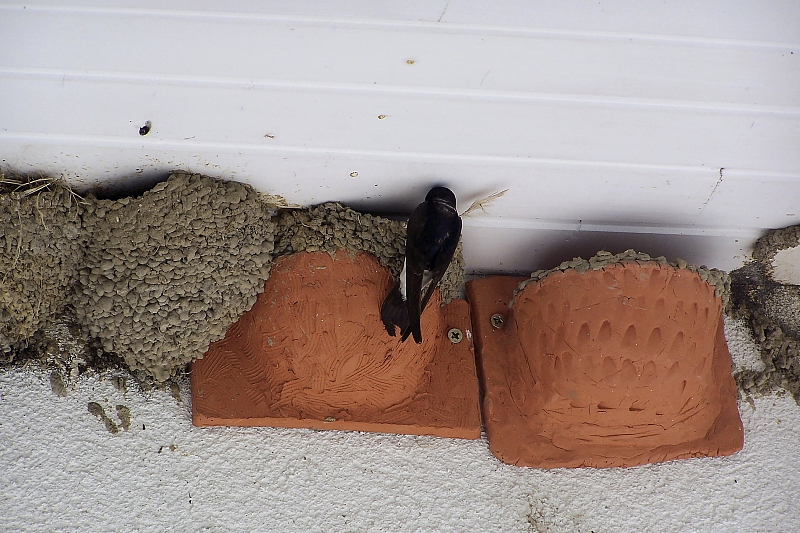 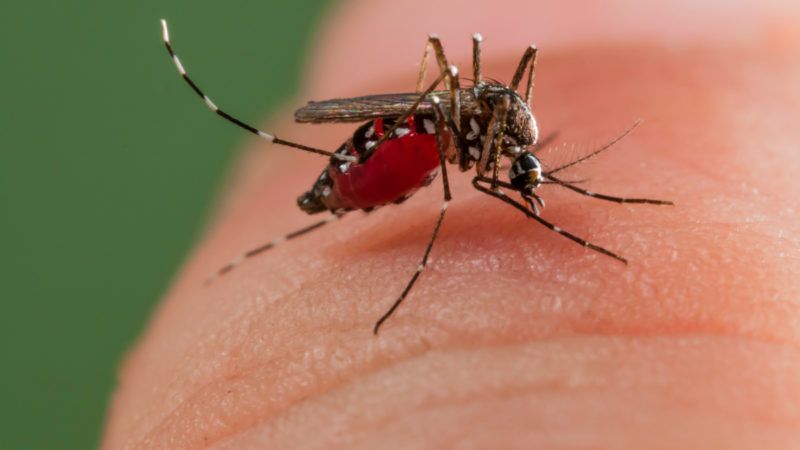 A tigrisszúnyog rámenős, nappal is támad, és sok veszélyes betegséget terjeszt.
Fenntarthatóság fogalma:
Olyan folyamat, amely a mai társadalmak fogyasztási igényeit úgy elégíti ki, hogy a jövő nemzedékek életlehetőségeit, fogyasztását nem csökkenti. 1987 óta az ENSZ által felkarolt egyik legfontosabb elv.
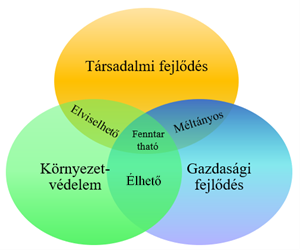 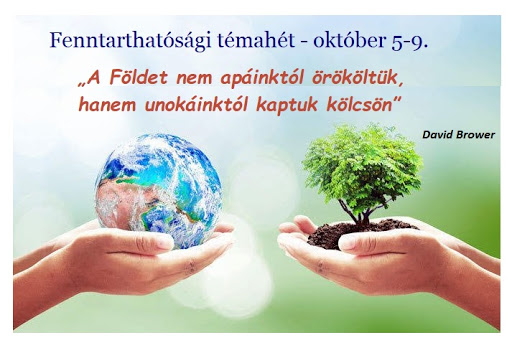 Elektromos járművek használata
Benzin és diesel üzemanyagú járművek sokkal jobban szennyezik a levegőt mint az elektromosak.
Minden ház tetejére biztosítani kellene napelemeket
amivel tölthetné az autóját.
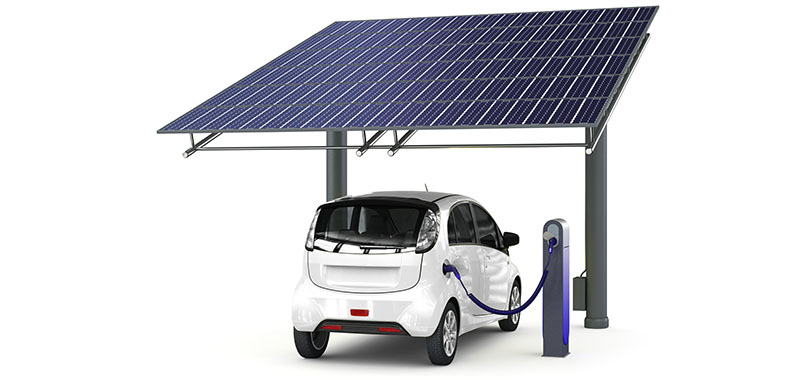 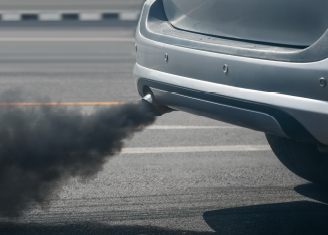 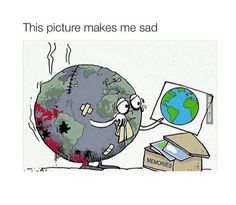 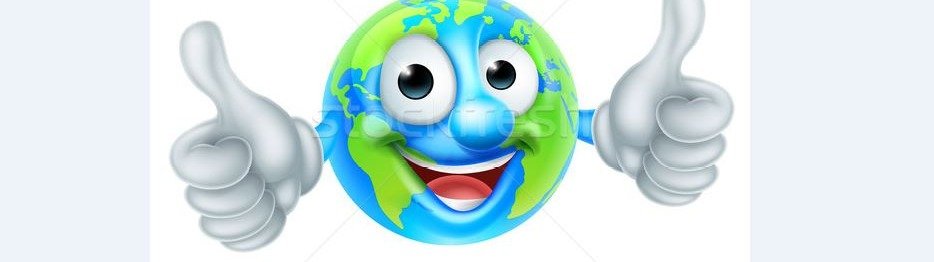 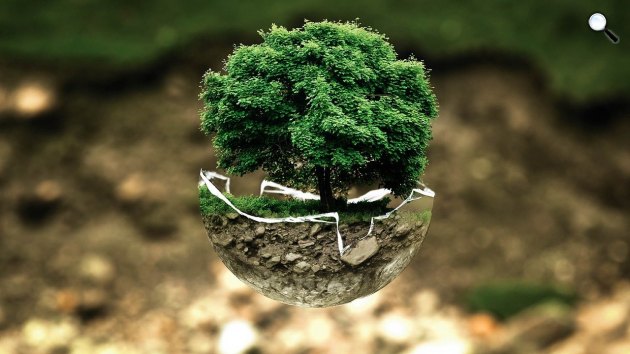 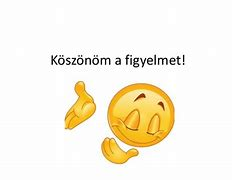